NDT Board Prep
Petra Davidson, BS, R. EEG/EP T., CLTM, FASET
Board Prep
Biggest shortcomings for most techs
Don’t know where to start
Don’t know how to study
Don’t know how to take a Board exam
Solutions
Start with the handbook & successful techs
Search study tips & find what works for you
Search board exam tips & find what works for you
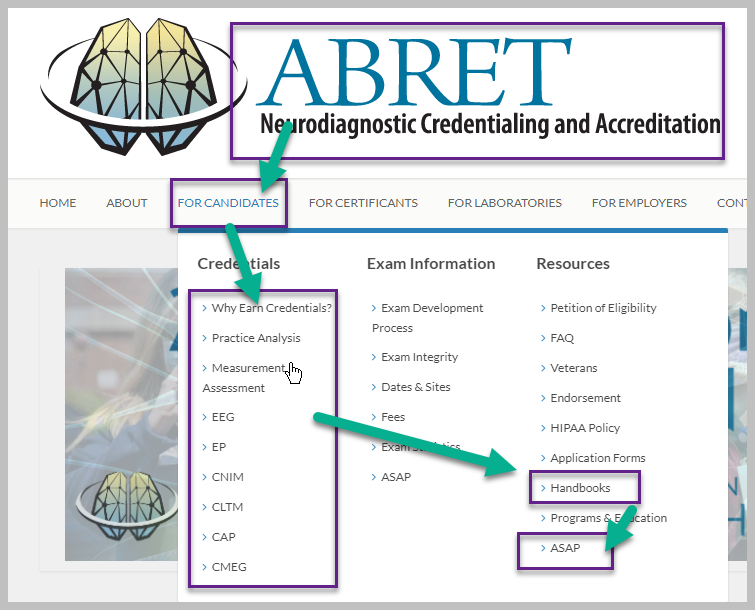 Step 1
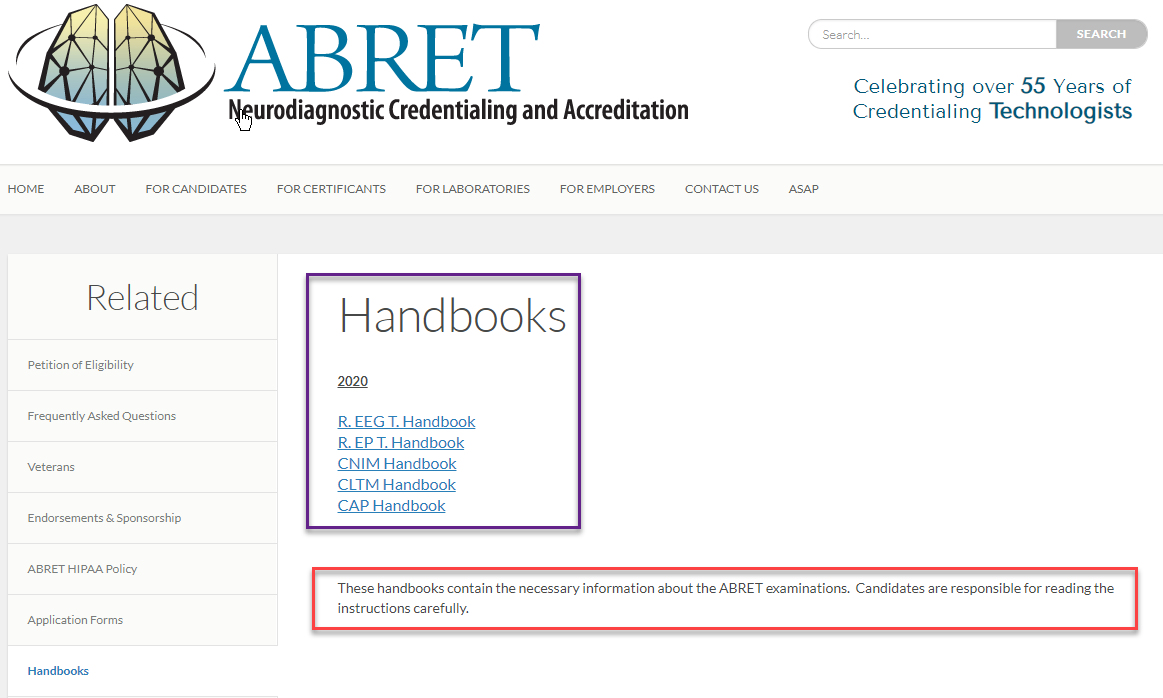 Step 2
Step 3
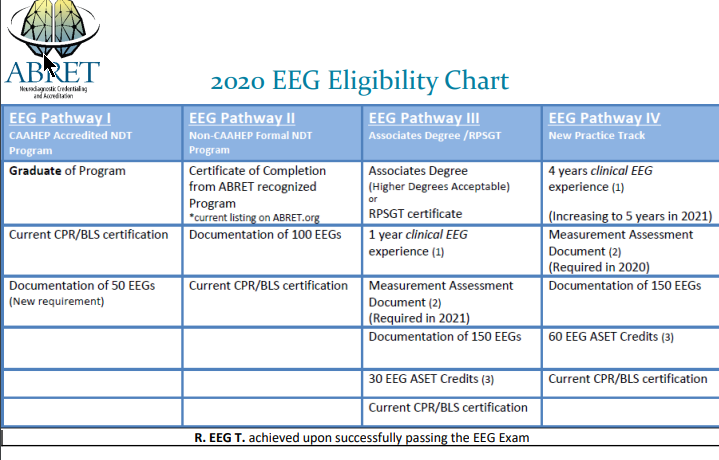 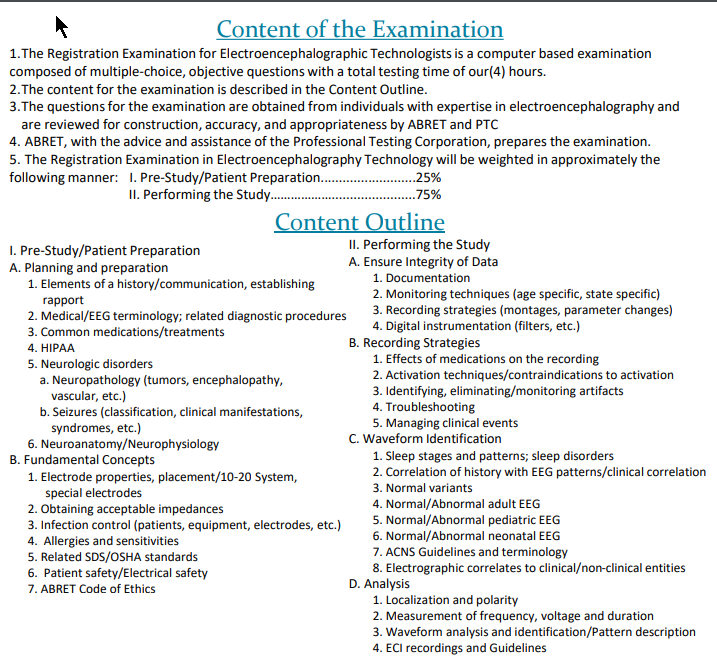 Step 4
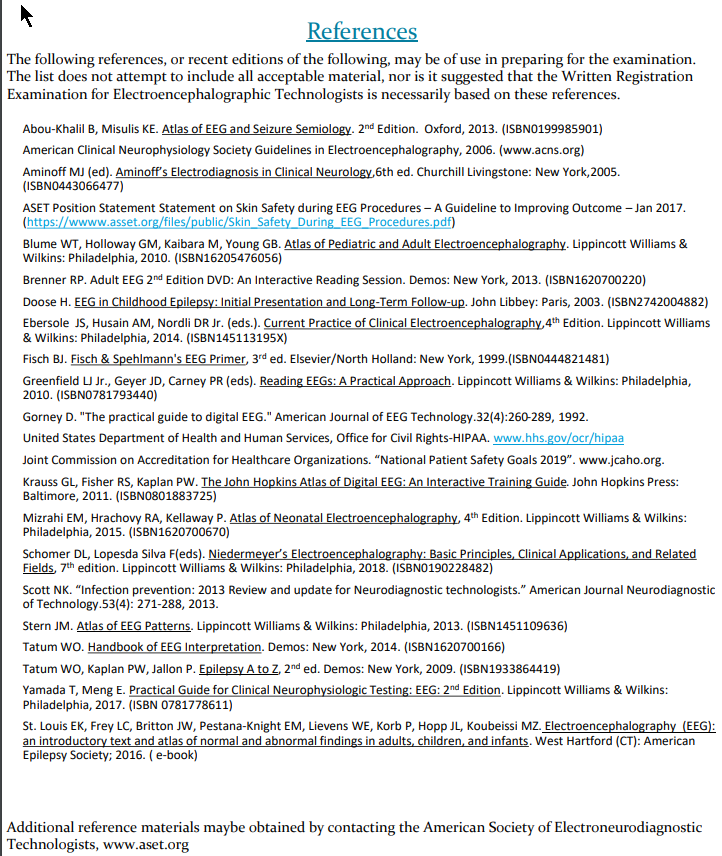 Step 5
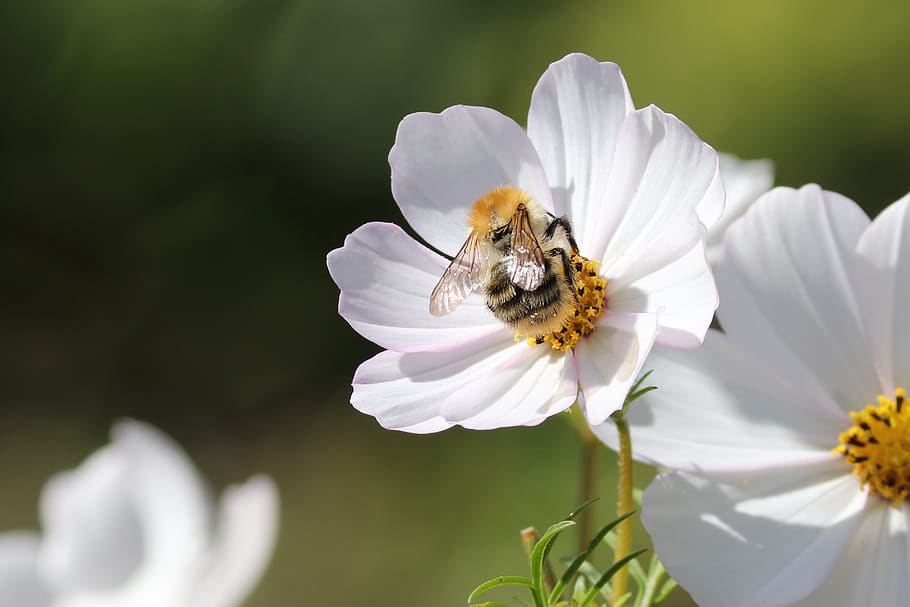 Step 6
Collect resources
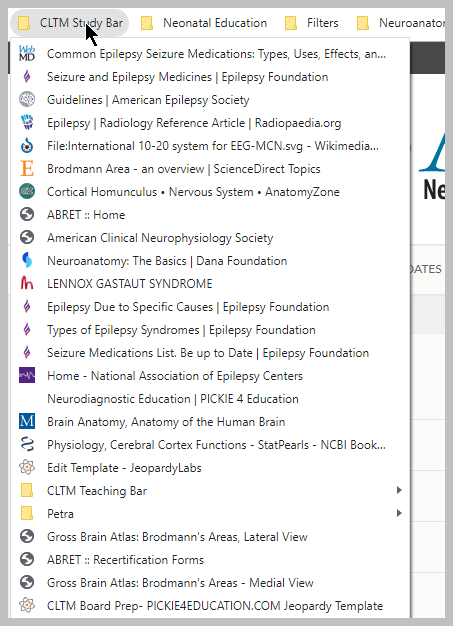 Step 7
Locate online resources.
Books
Credible websites
Study Groups
Guidelines
Policies
Test taking strategies
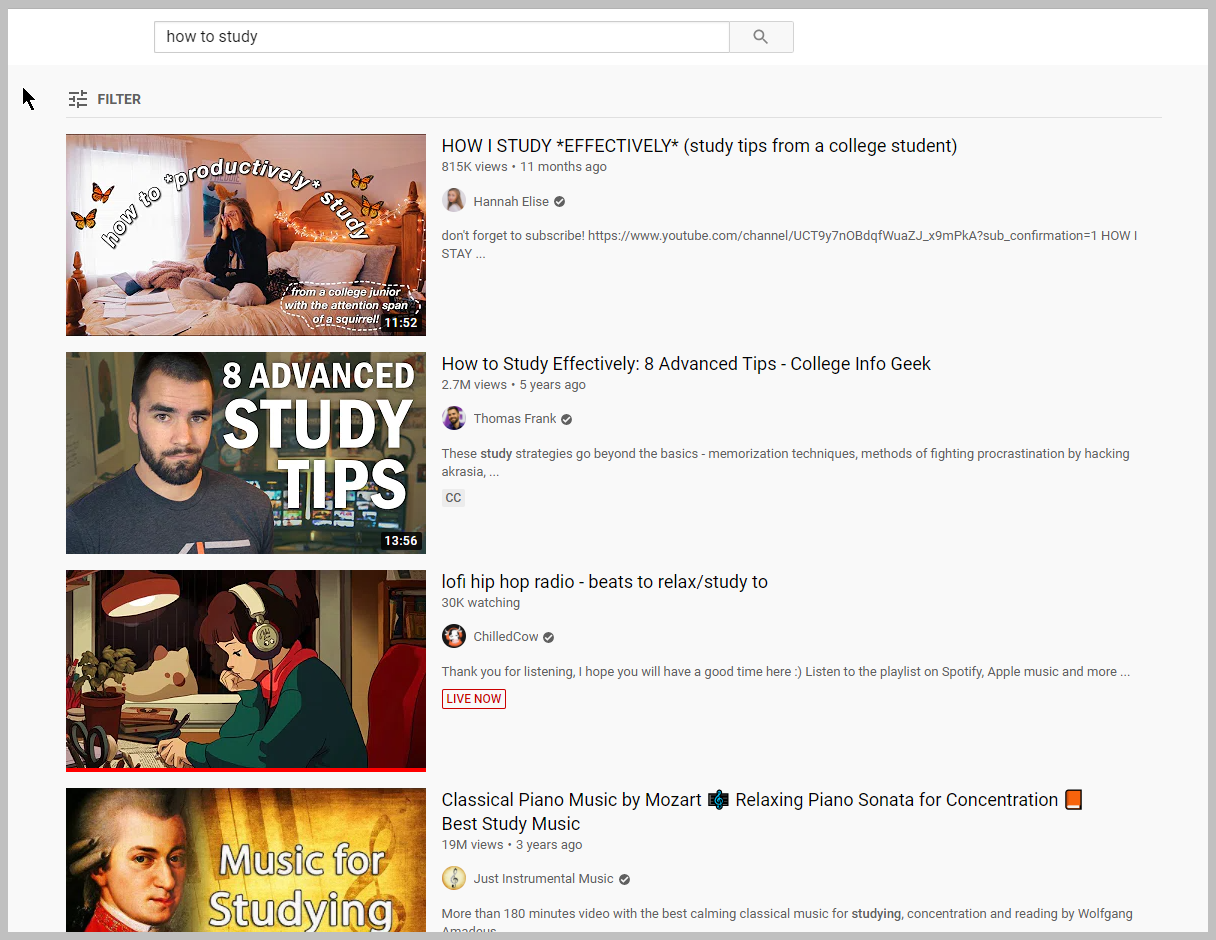 Step 8
Go to YouTube
Find YOUR study music
Research YOUR best way to study
Find videos to help you learn topics
Step 9
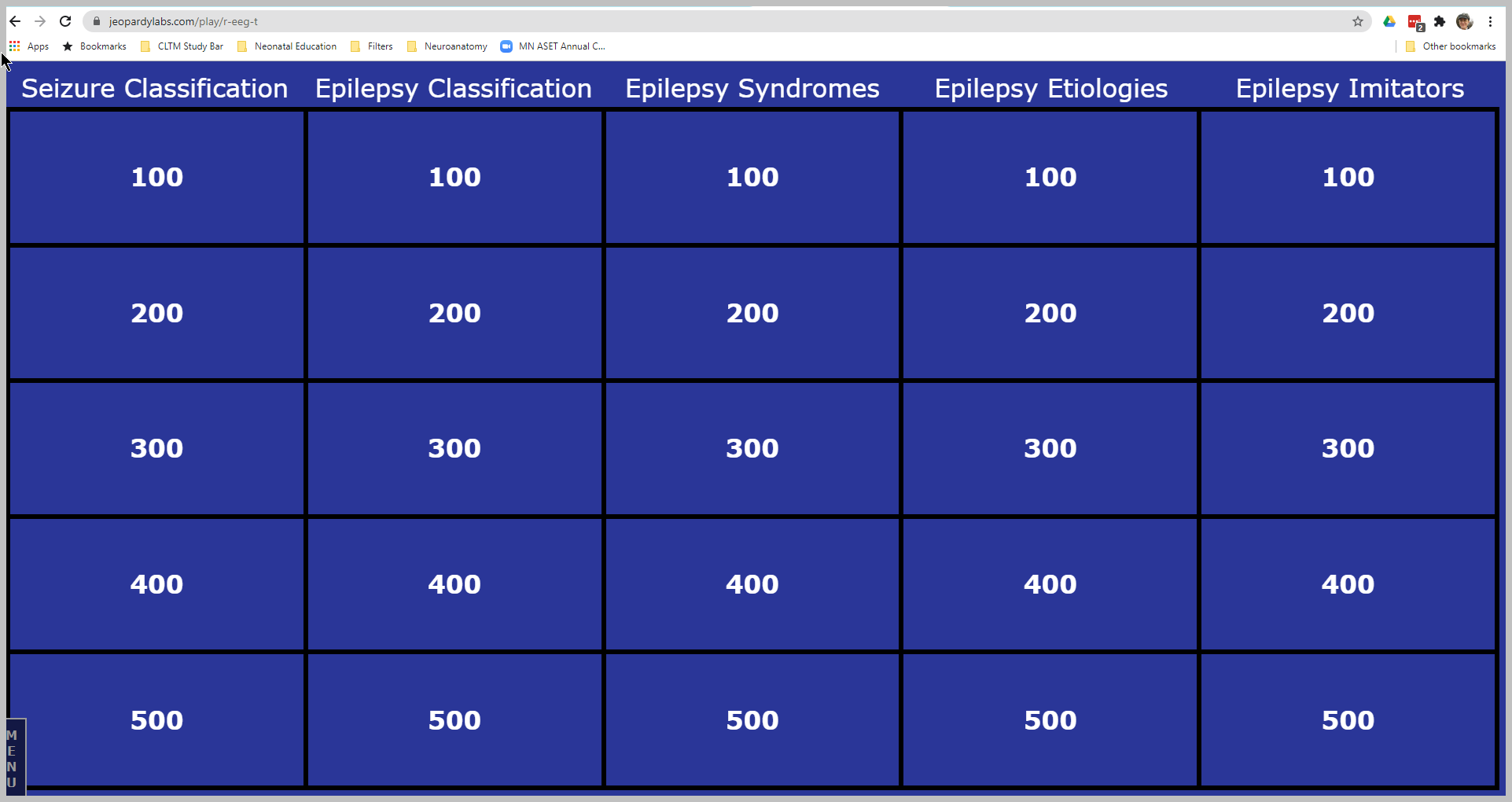 Create a jeopardy like game for yourself! 
https://jeopardylabs.com/account/home/
The one you see here is free and open to the public. 
https://jeopardylabs.com/play/r-eeg-t
Step 10
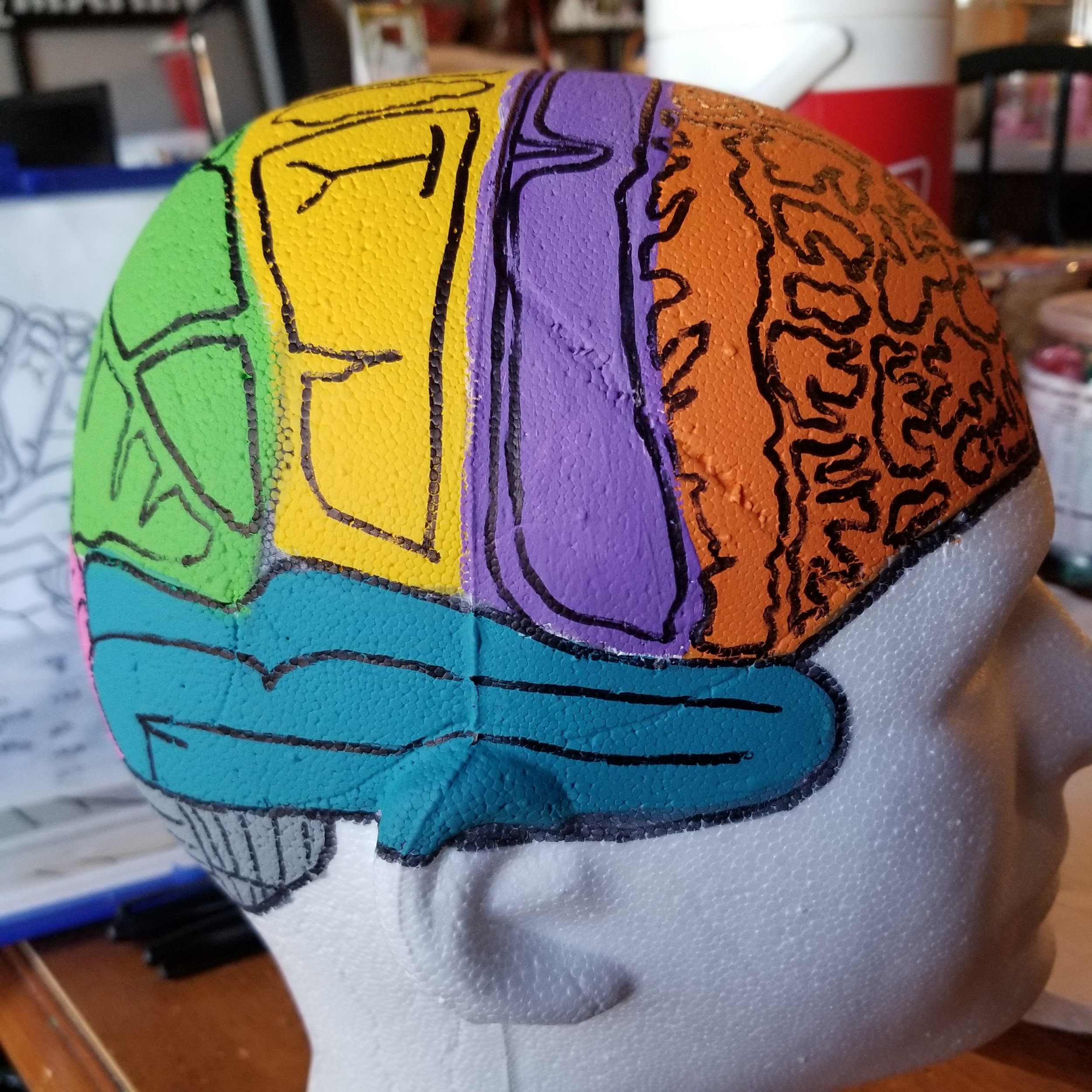 Create resources that mean something to you!
What type of learner are you? 
Visual
Auditory
multiple
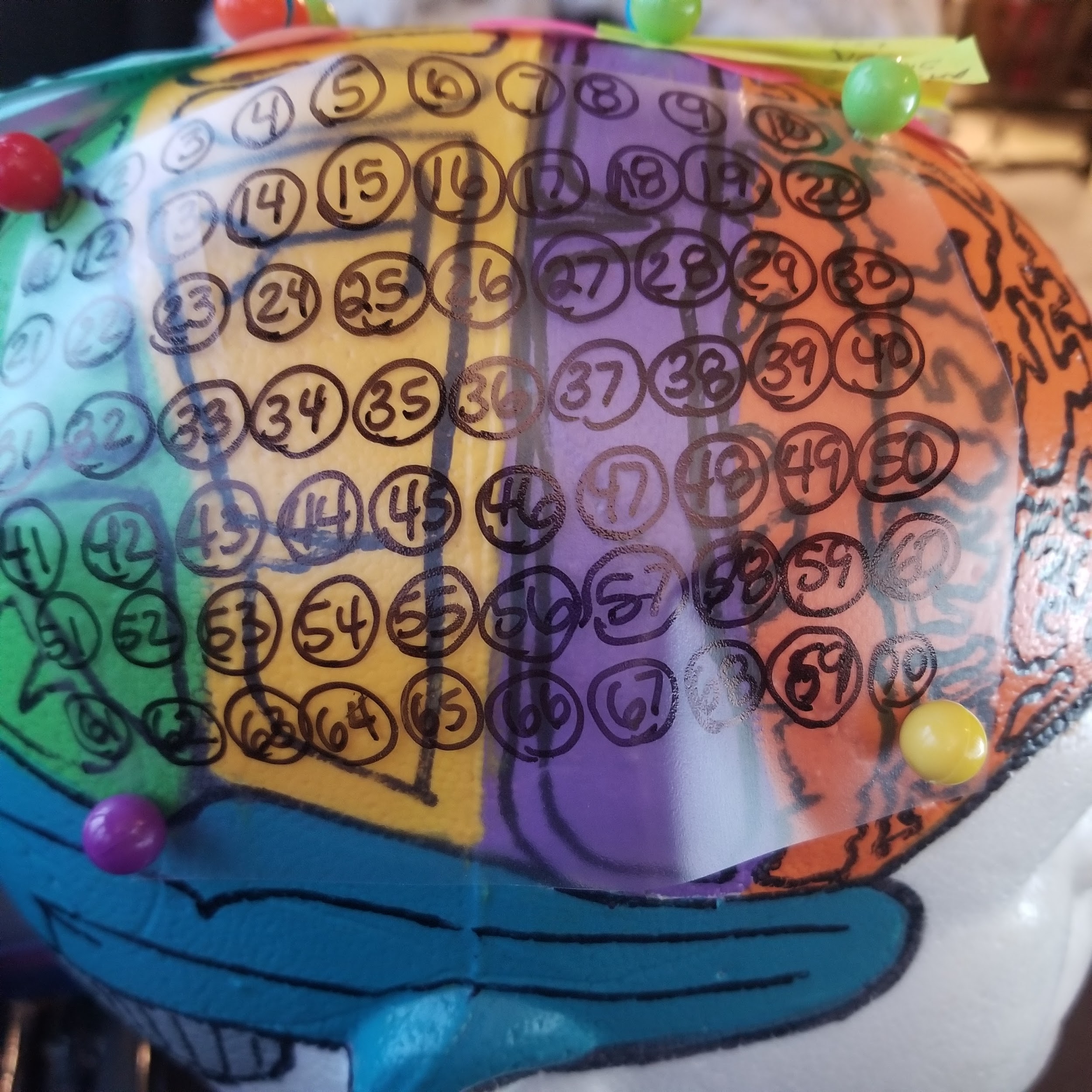 Meet Frank
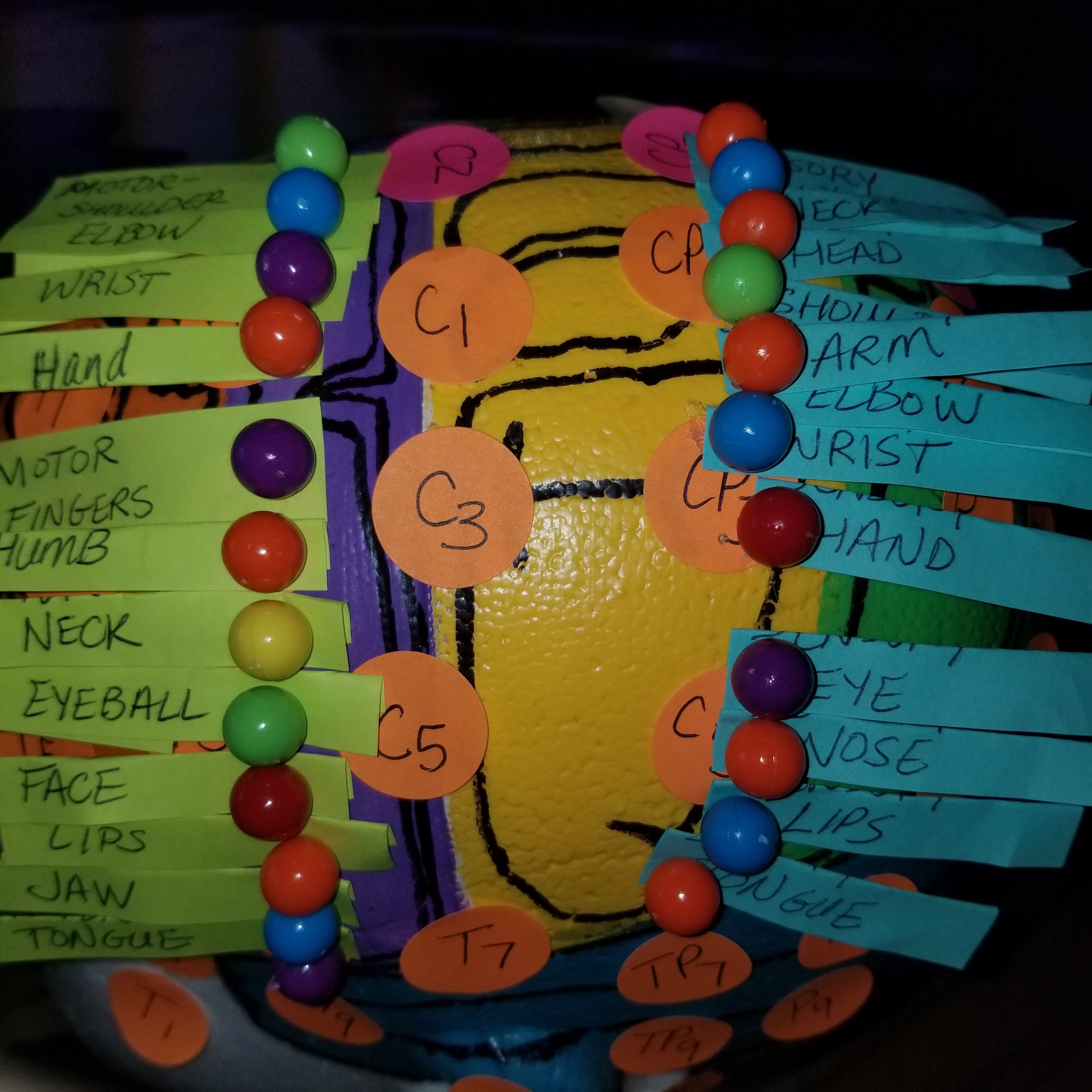 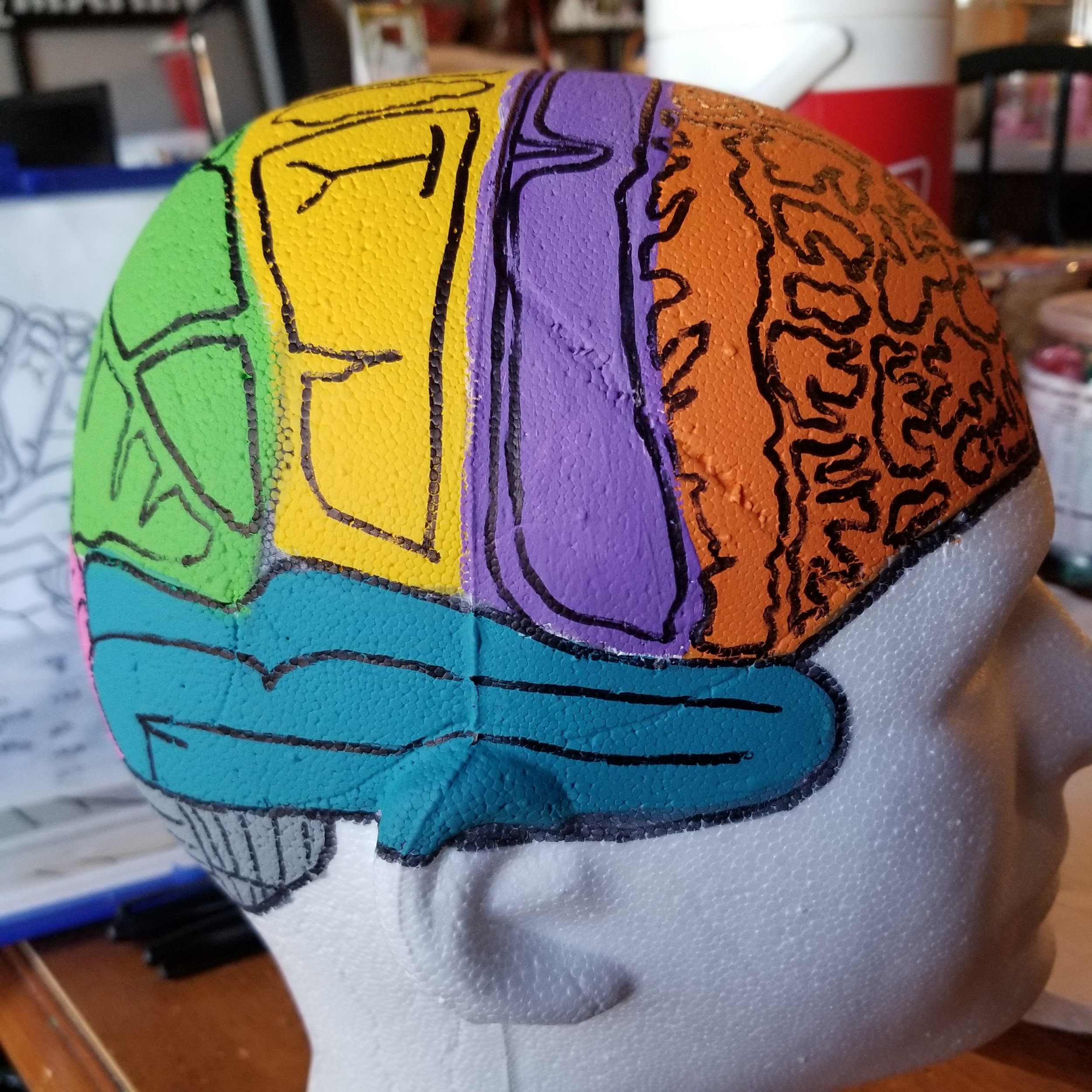 Creating & locating resources
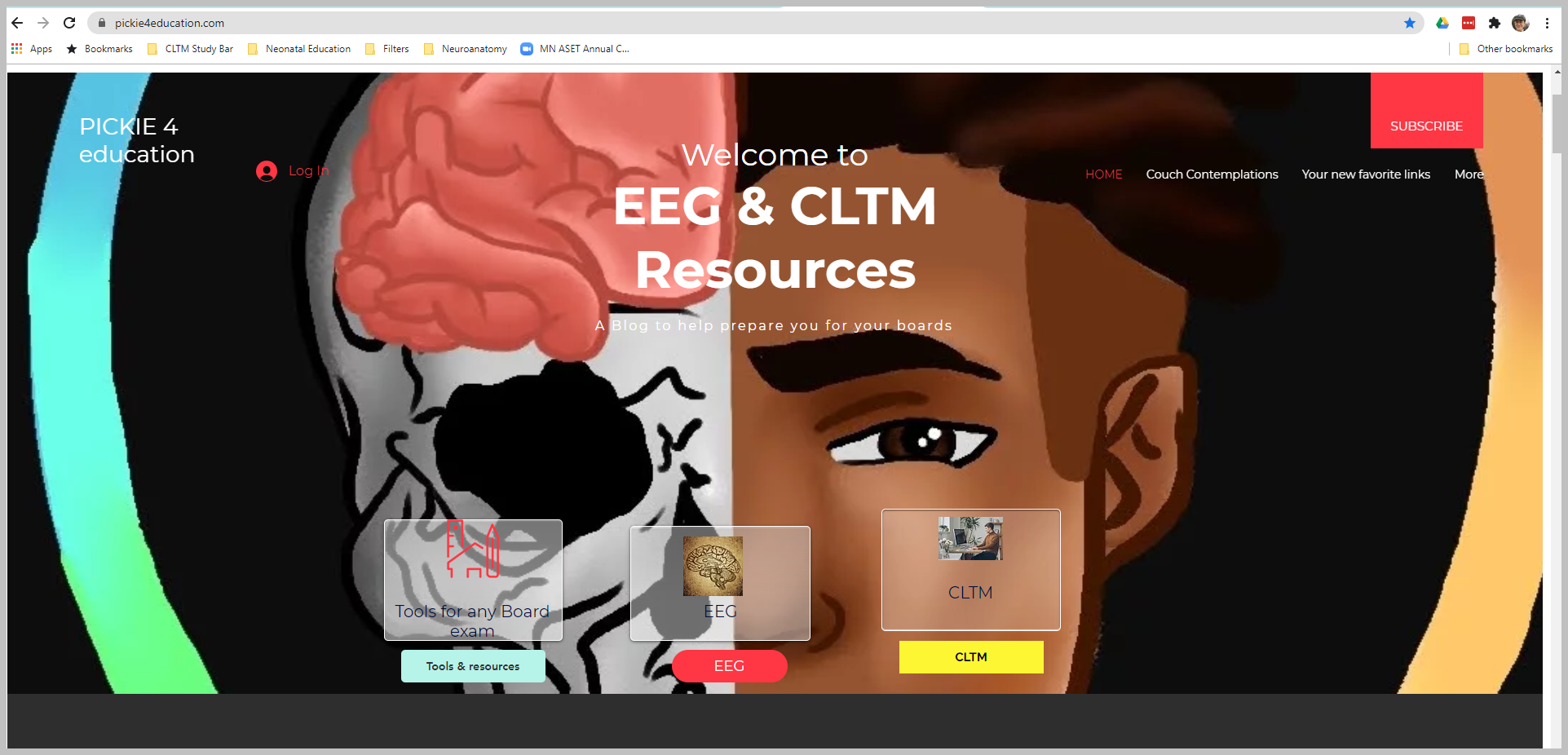 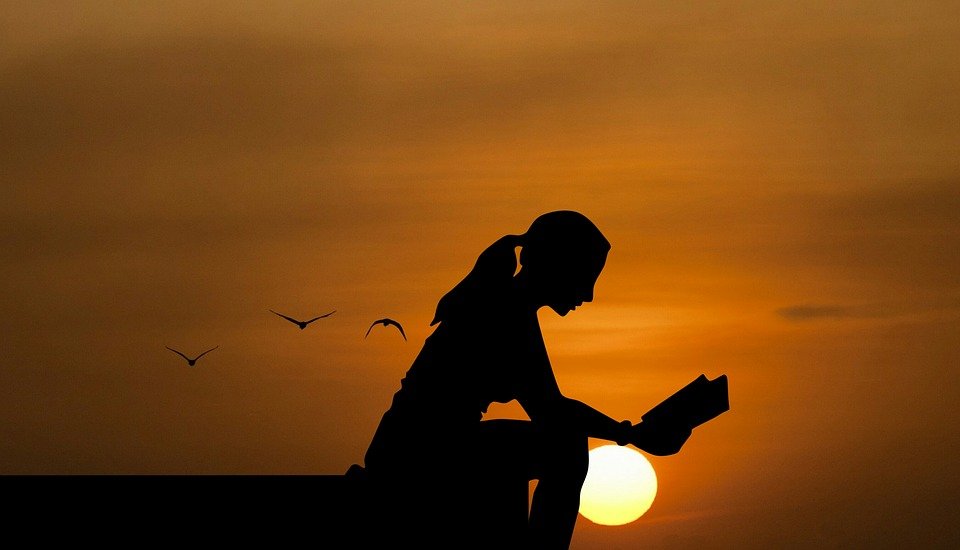 Study & Test Prep
Your study place
Proper Nutrition
Tools for the task
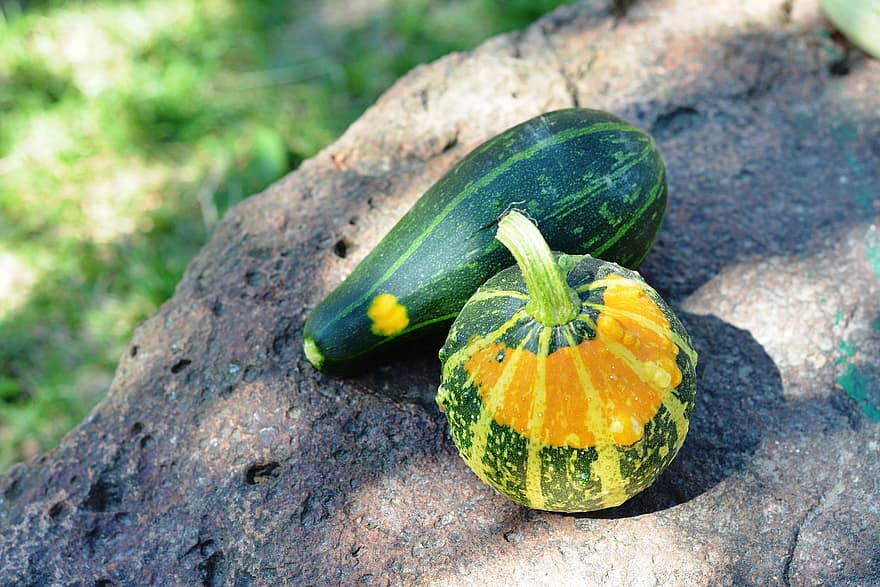 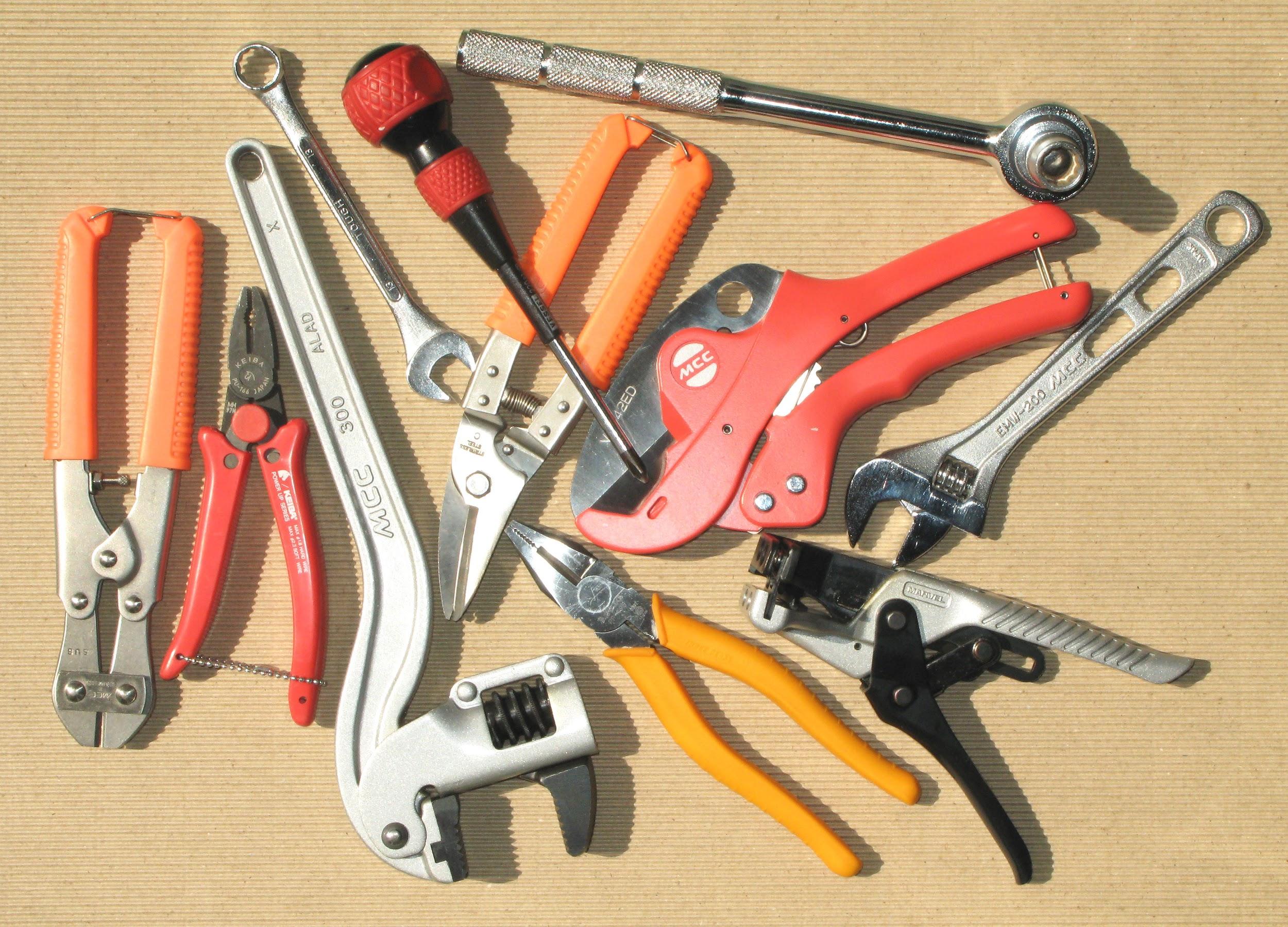